Develop capacity to promote effective team work
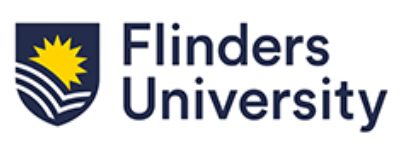 EOLE is funded by the Australian Government Department of Health and Aged Care
From the Teams and Continuity for the Patient Module(See the accompanying Seminar Notes and References / Resources Documents)
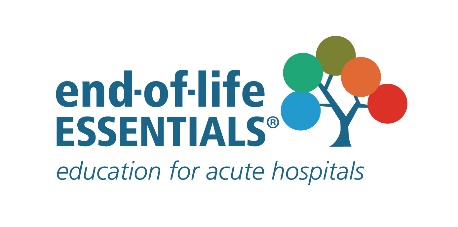 Aims and Objectives
You’ll develop an understanding of the importance of teamwork in end of life care.  
After completing this talk you should be able to:
Analyse the factors that may influence effective teamwork
Begin to identify your own capabilities building psychological safety
Identify tools to use to assist in managing conflict
Identify which End-of-Life Essentials module to complete next
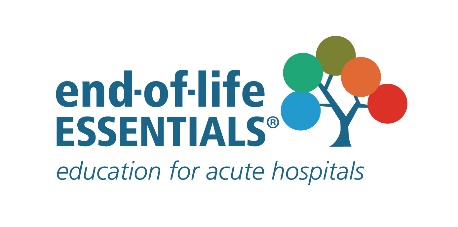 Reflect on all possible members of the patient’s health care team
Think of the health care provided to an elderly patient. So many providers contributing including: 

the general practitioner
the orthopaedic team (or cardiology or oncology or respiratory……)
the nurses on the ward
the allied health practitioners (e.g., physiotherapy, dietitian, social worker)
the pharmacist
together with the patient and their family.

Patients and families are part of the team. But they are often excluded from decision making.
What makes effective teamwork in EOLC?
Leadership – champions who can drive change in hospitals, services and units
Are you this person?

Cultural readiness to allow patients to steer and be centre of care - 
Allowing patients and families into a team means making room for them and listening to and respecting their requests

A clear vision of patient goals of care -
Not only negotiating with the patient (and his or her family) but communicating goals of care to the wider team, the GP and others
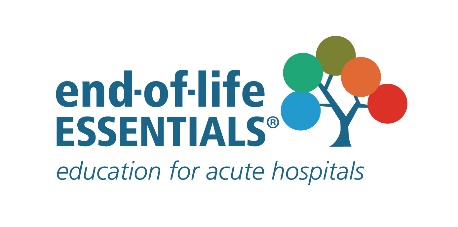 What makes effective teamwork in EOLC?
Clarity regarding roles of all team members -
Are your strengths around spiritual care or complex symptomology for example, if not, who do you refer to?

Trust and respect of end-of-life issues are being valued- 
Do you value those staff who speak up and advocate about end-of-life care? How do you support the staff who are learning to do so?


Clements D, Dault M, Priest A. Effective teamwork in healthcare: research and reality. Healthc Pap. 2006 Dec;7:26-34.
Think about your team
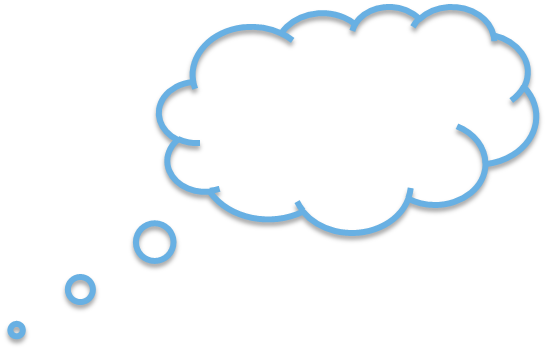 A clear vision of end-of-life care? 
Effective?
Clear roles? 
Are you trusted?
Can you speak up?
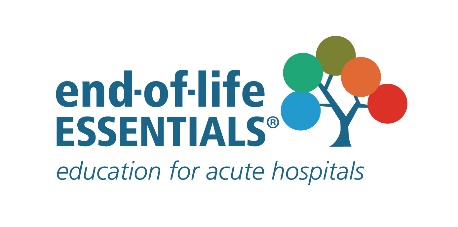 Why do we sometimes need to speak up?
The patient’s wishes are not being accepted be the team
Patients not receiving appropriate end-of-life care
Inadequate pain and symptom control
Lack of communication about prognosis and the goals of care
















,
Barriers to speaking up
We don’t like to criticise others and especially other disciplines
Hierarchy / authority in health 
Autonomy of practice
We don’t want to look ignorant, incompetent, intrusive or negative.
So we don’t ask questions, don’t admit mistakes, don’t offer ideas and we don’t critique the status quo.
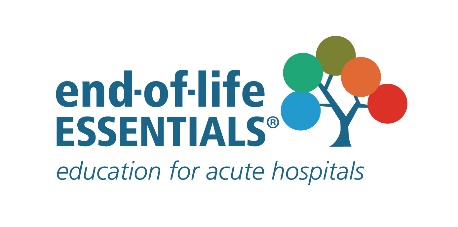 Edmondson AC, Higgins M, Singer S, et al. Understanding Psychological Safety in Health Care and Education Organizations: A Comparative Perspective. Research in Human Development 2016; 13: 65-83.
Building Psychological Safety
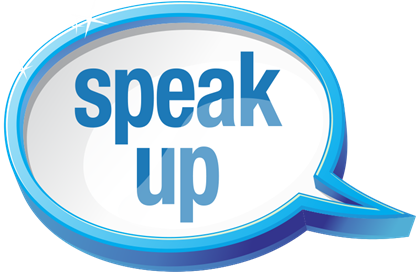 Is speaking up!
Knowing that conflict / difference of opinion happens
Knowing how to create a climate of openness 
Frame mistakes or uncertainties as learning points
Acknowledge we are all fallible: ‘I may have just missed something’
Model curiosity
Edmondson AC, Higgins M, Singer S, et al. Understanding Psychological Safety in Health Care and Education Organizations: A Comparative Perspective. Research in Human Development 2016; 13: 65-83.
Building Psychological Safety
Building psychological safety can take time, but it can be done to create a culture that values:
Framing issues as learning, this creates a reason for speaking up with ideas.
Sharing with team members that everyone has made mistakes and uses these as a learning or teaching opportunity.
Asking questions and creating a culture of curiosity















,
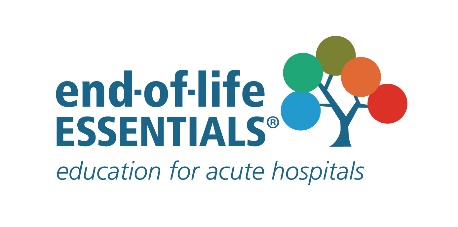 O’Daniel M, Rosenstein AH. Professional Communication and Team Collaboration. In: Hughes RG, editor. Patient Safety and Quality: An Evidence-Based Handbook for Nurses. Rockville (MD): Agency for Healthcare Research and Quality (US); 2008 Apr. Chapter 33.
Conflict Happens
We all want to collaborate, negotiate, have inclusive emotionally aware conversations and discussions.

Conflict is often seen as unwelcome, however well managed, respectful responses to conflict has the potential to strengthen team respect and decision-making.

The following slides are about addressing conflict- A step-wise approach
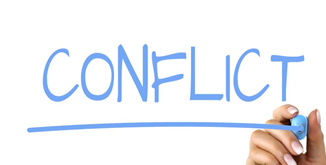 Adapted from Back A, Arnold R:  Dealing with Conflict in Caring for the Seriously Ill "It Was Just Out of the Question"  JAMA, March 2005, 293:11
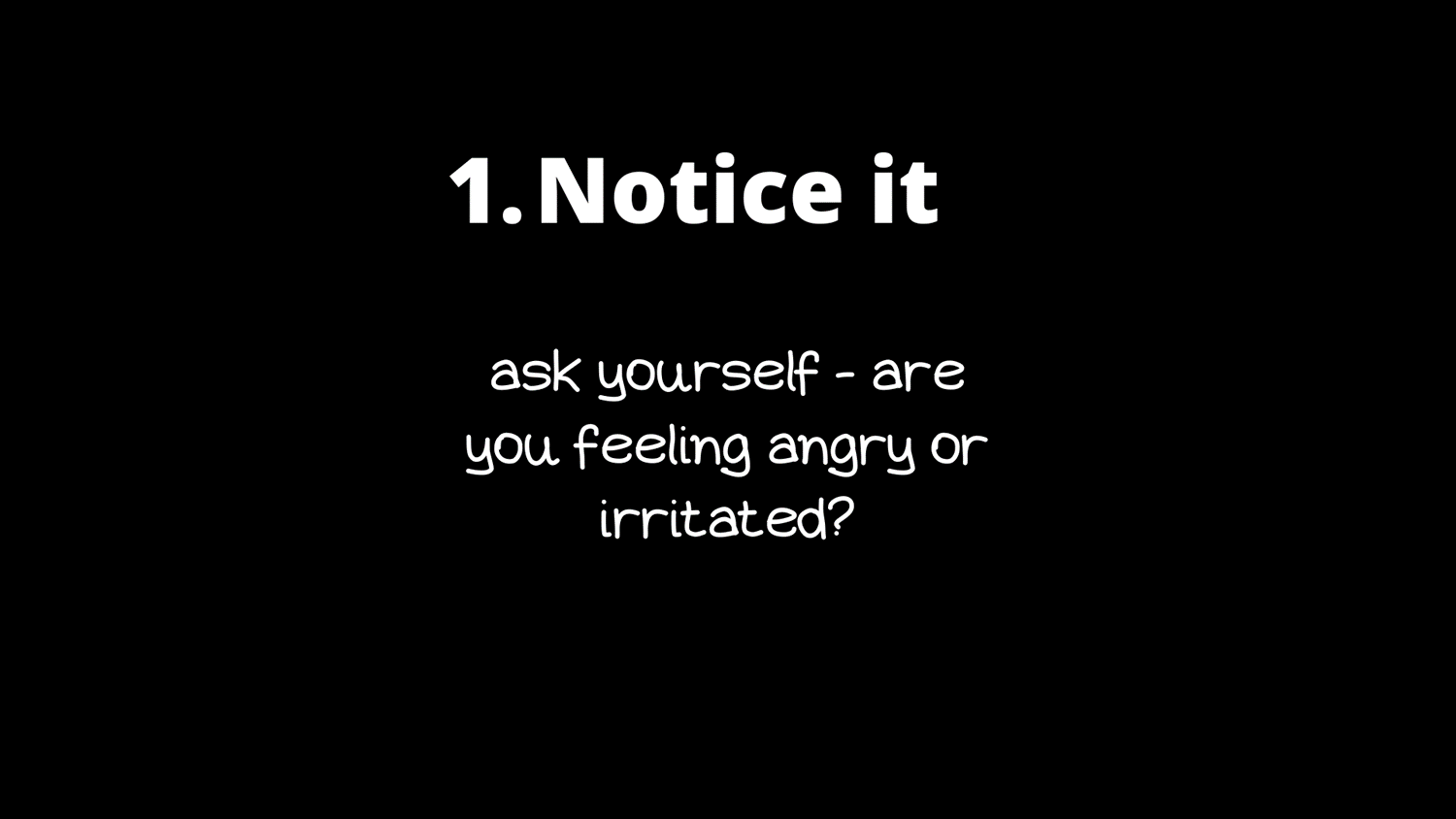 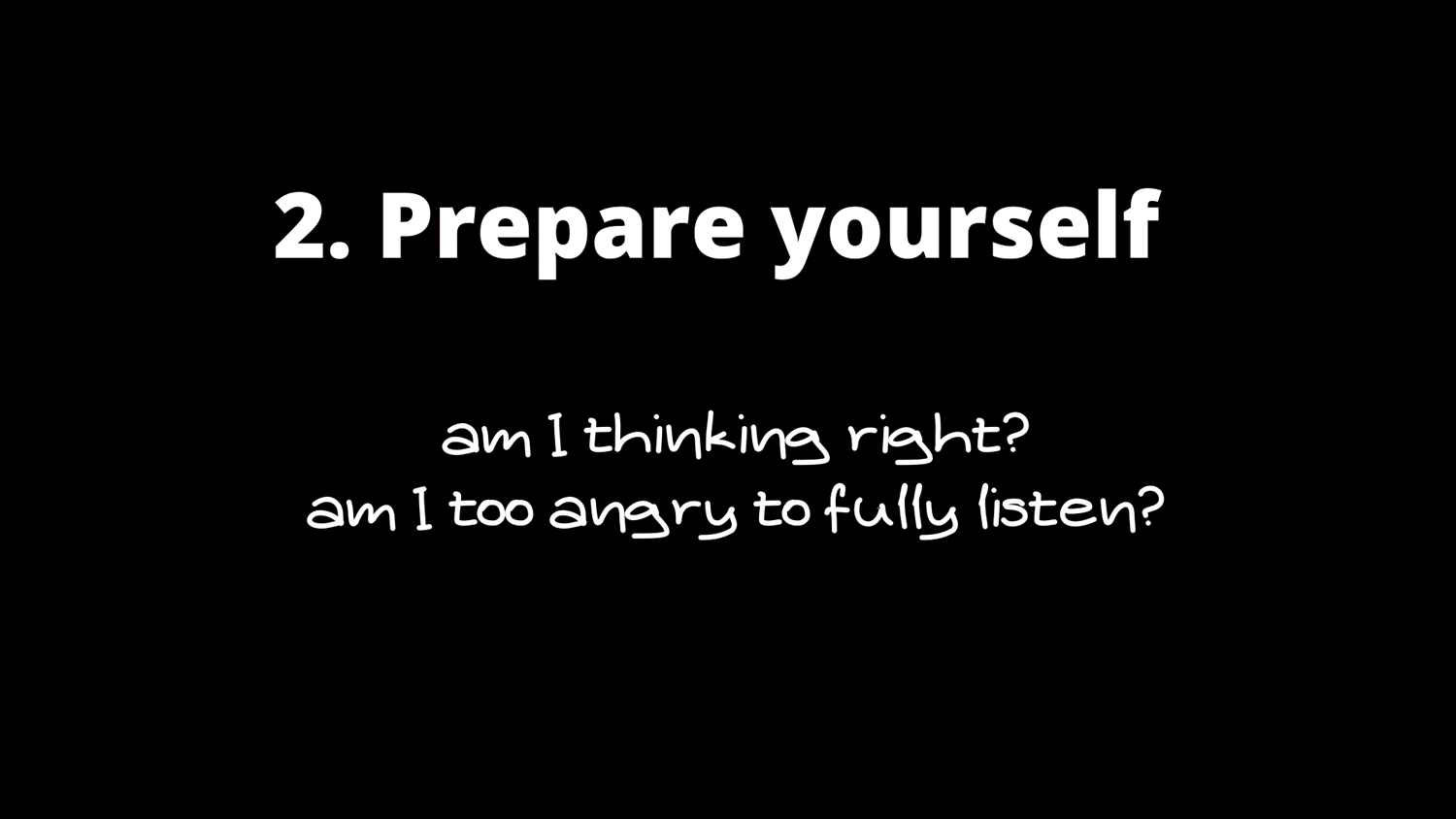 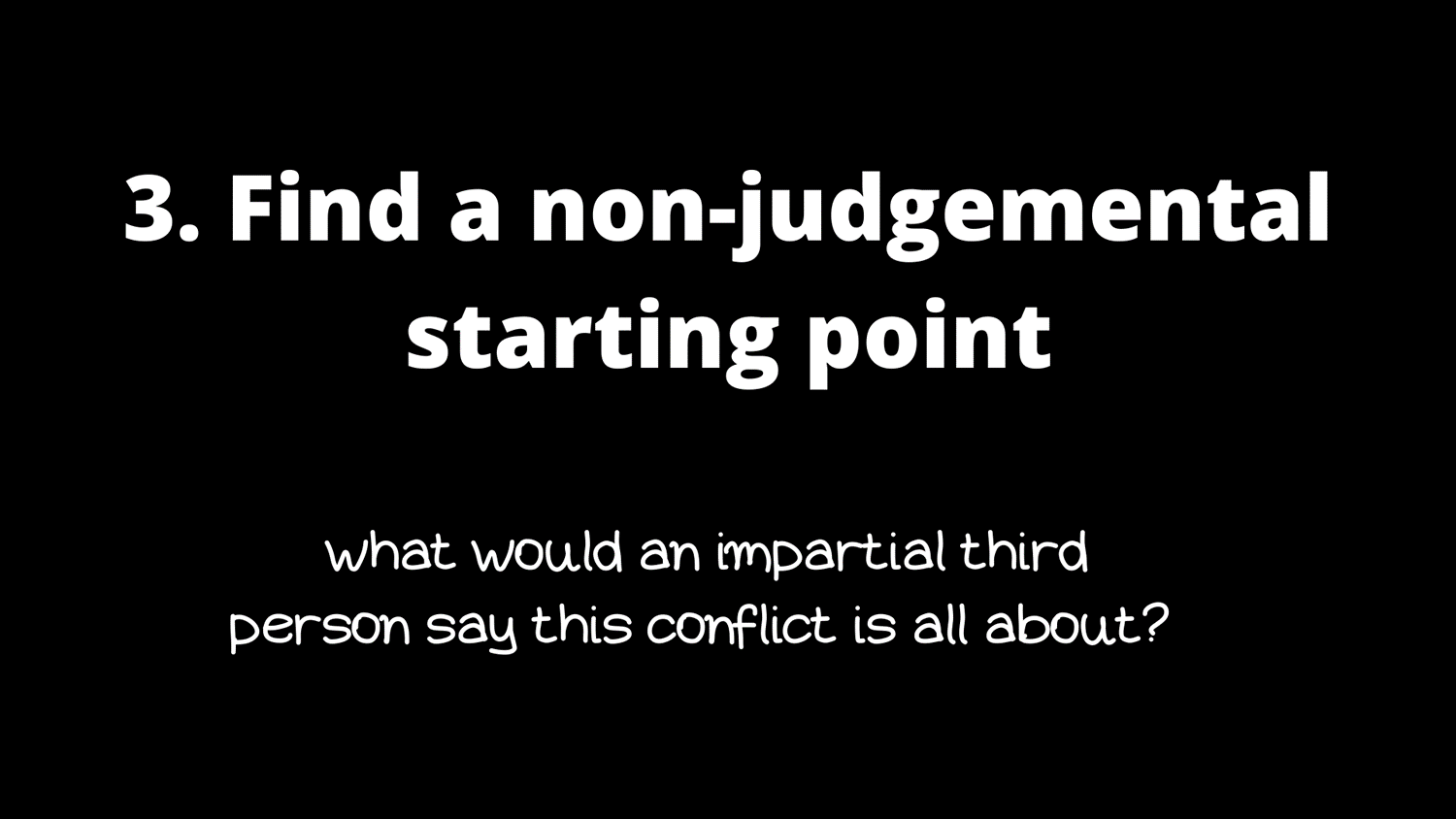 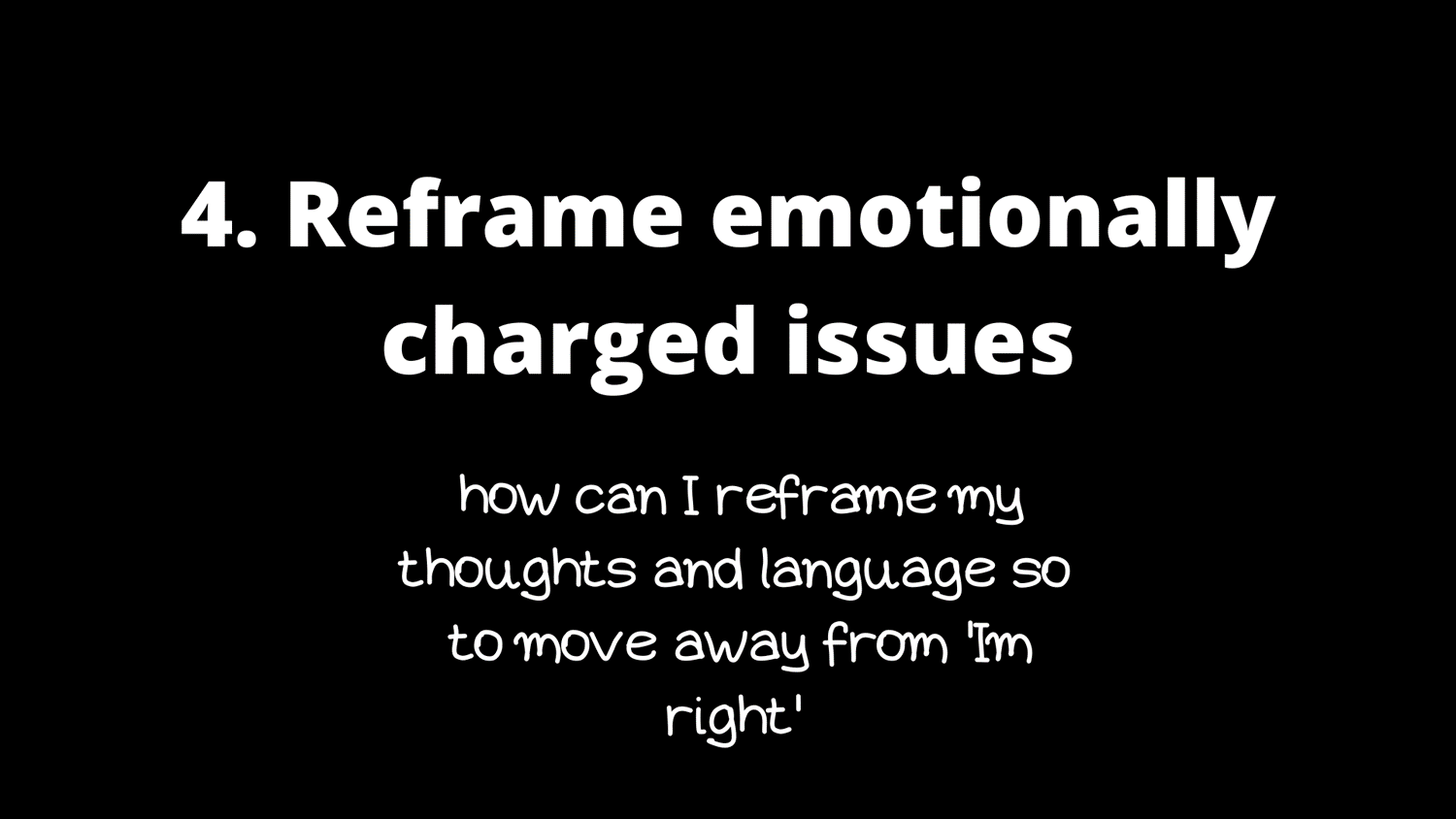 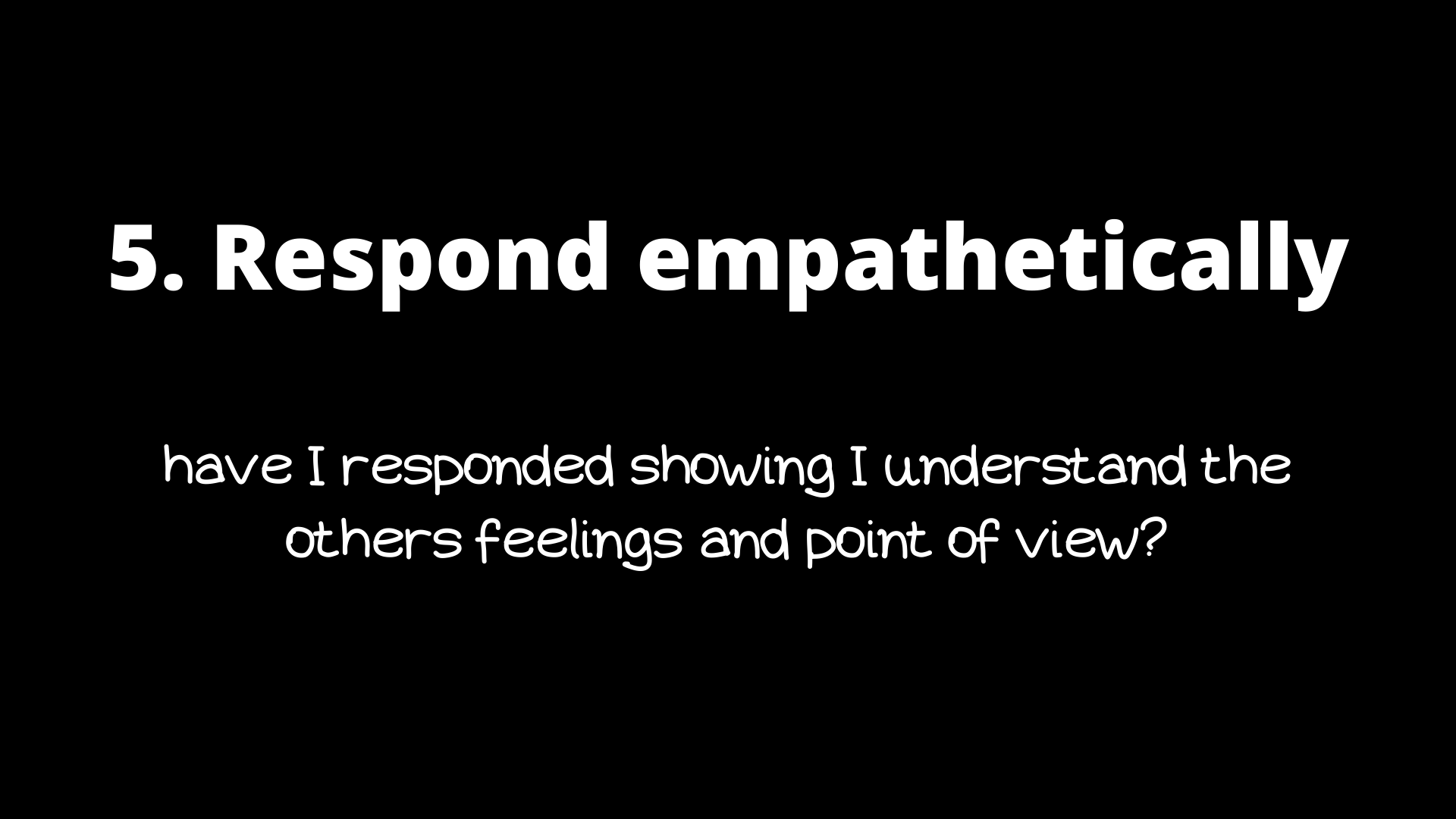 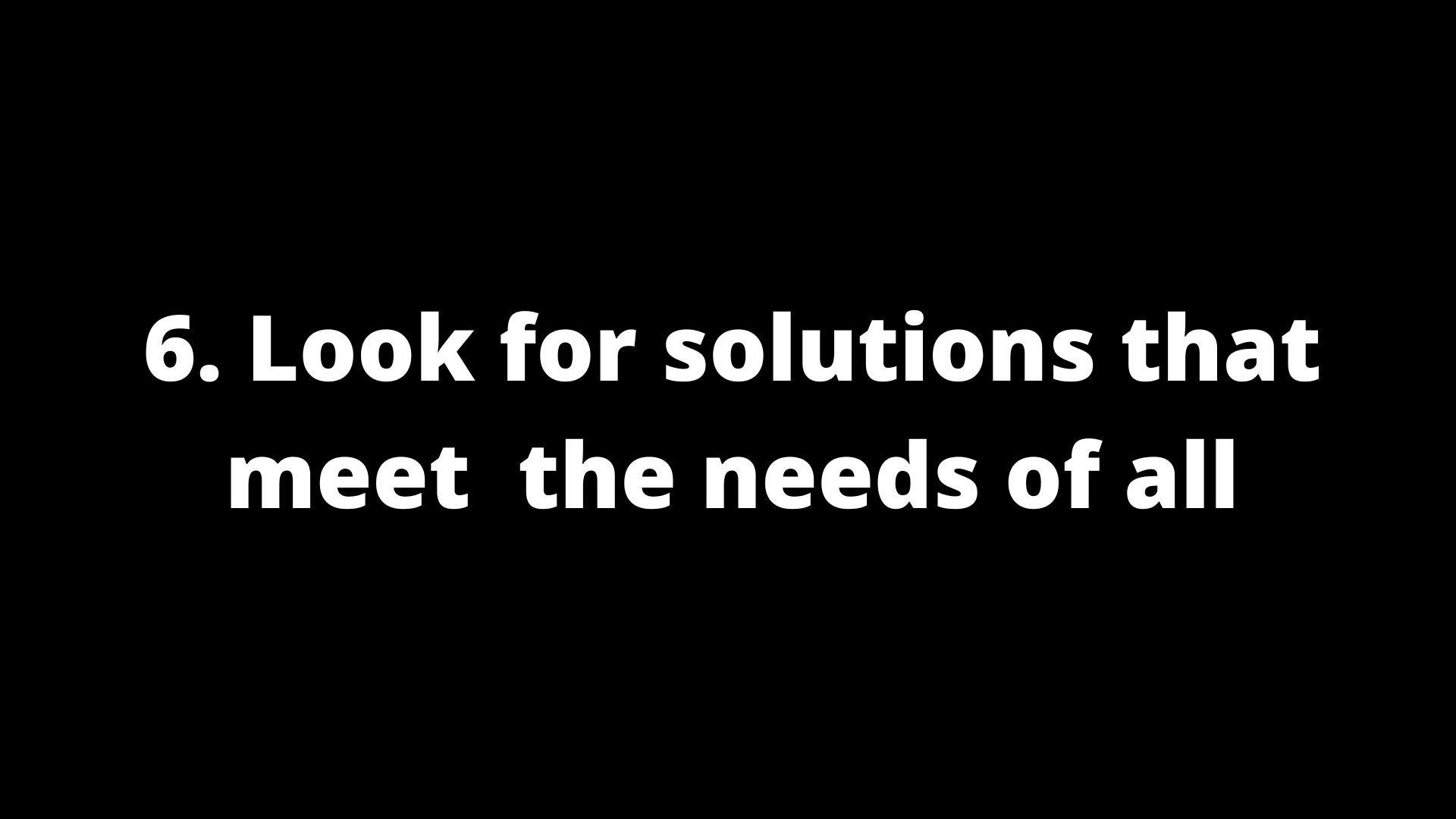 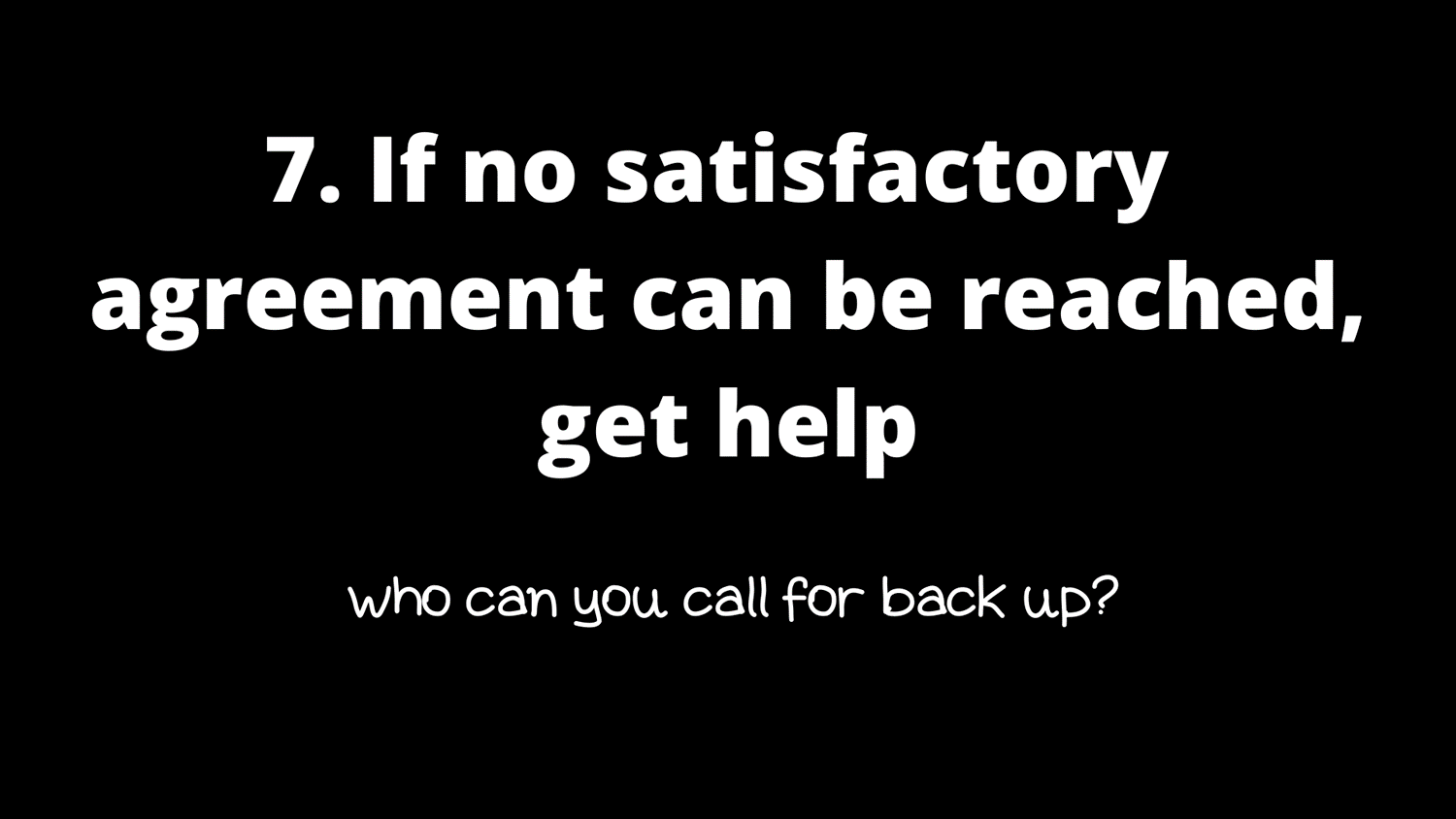 Film
Managing Conflict (4 mins and 9 sec)
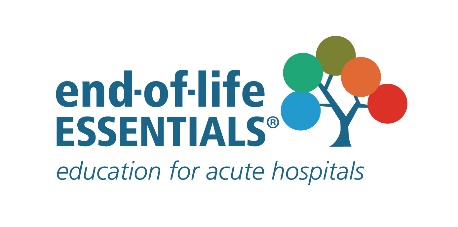 In Summary
Patients and families are a central part of health care teams
Effective teamwork encompasses leadership, clear goals, clear roles, trust, respect and a cultural readiness to allow patients to steer care
Effective end-of-life care requires you to speak up to advocate
Feeling safe to speak up is a key to effective teams
Everyone in the team can learn about the best way to approach conflict
Resources are available to assist you to change your practice
Other EOLE eLearning Topics
Dying, a normal part of life
Patient-Centred Communication and Shared Decision-Making
Recognising the End of Life
Responding to Concerns
Planning End-of-Life Care - Goals of Care
Teams and Continuity for the Patient
ED – EOL Care
Paediatrics – EOL Care
Imminent Death – How to Respond
Chronic Complex Conditions – EOL Care
End-of-Life Care for Diverse Communities
The Importance of Coordinating Patient Care
States of Mind
States of Mind at the End of Life
Assessing Patient States of Mind at the End of Life
Clinical Management of Anxiety, Depression and More
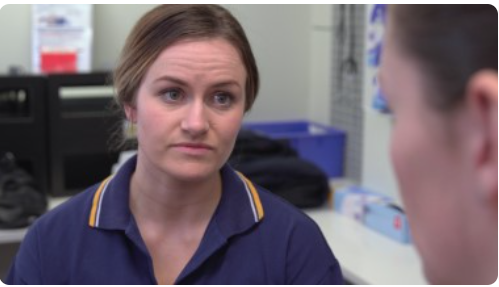 End-of-Life Essentials (endoflifeessentials.com.au)
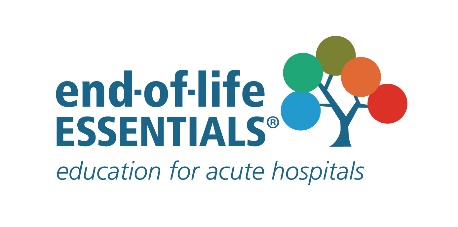